Innovation in Food and Agriculture
Main Findings from OECD’s Country Reviews
Shingo Kimura 
OECD Trade and Agriculture Directorate
ATPC Seminar, Beijing
OECD applied the G20-initiated analytical framework for improving agricultural productivity and sustainability to review policies
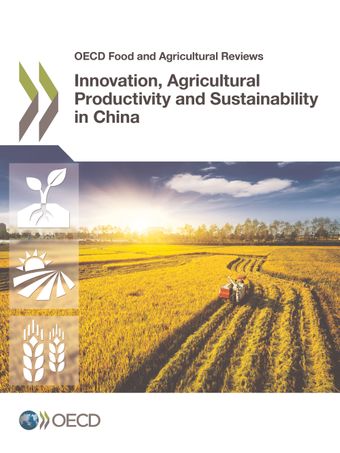 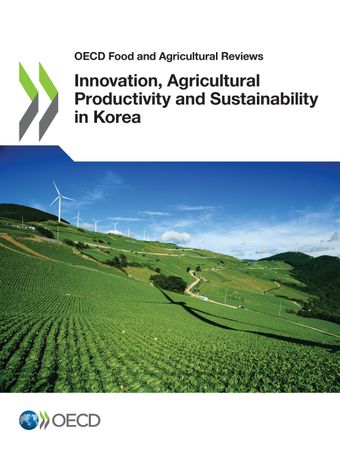 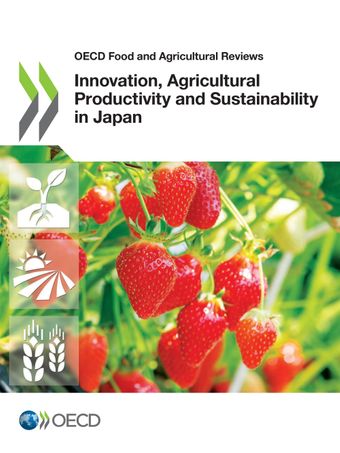 2
Challenges and opportunities for agriculture and rural development in East Asia
OECD Trade and Agriculture Directorate
3
OECD reviews show that governance of agricultural innovation system is key
Innovation in agriculture is increasingly depends on technologies developed outside the sector
Innovation became a highly interactive process of collaboration between a variety of actors
The challenge is to make the agricultural innovation system more responsive to needs and more effective in generating innovative solutions
This is much beyond R&D policy, the whole policy and market environment matters for innovation
Fostering the skills of farmers to innovate and engage with other stakeholders
4
[Speaker Notes: government, research, education, extension, companies, producer groups, farmers, non-governmental organisations, markets (consumers)]
What is the source of value-added in  agricultural products?
Sources of value added in the final demand in the agriculture, 2014
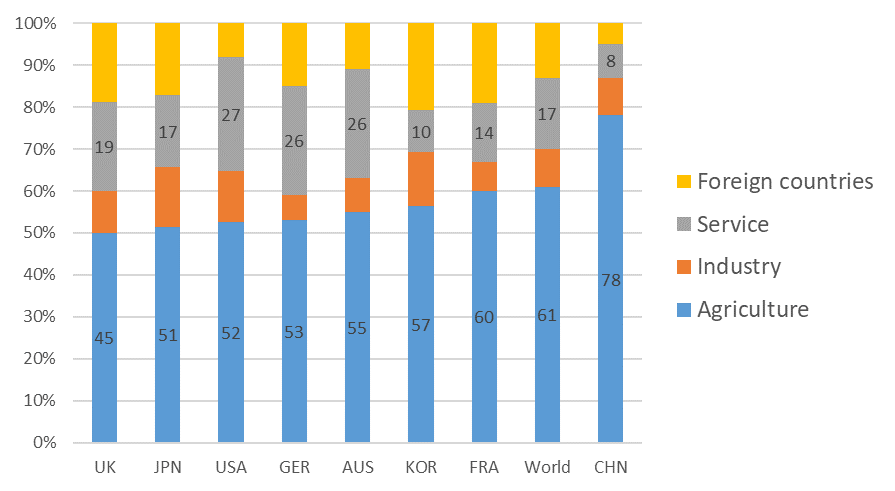 Sources: : Adapted from: Greenville, J., K. Kawasaki and M. Jouanjean (2019), "Value Adding Pathways in Agriculture and Food Trade: The Role of GVCs and Services", OECD Food, Agriculture and Fisheries Papers, No. 123, OECD Publishing, Paris
OECD Trade and Agriculture Directorate
5
Where is the value-added by agricultural sector ends up?
Destination of value added by the agriculture, 2014
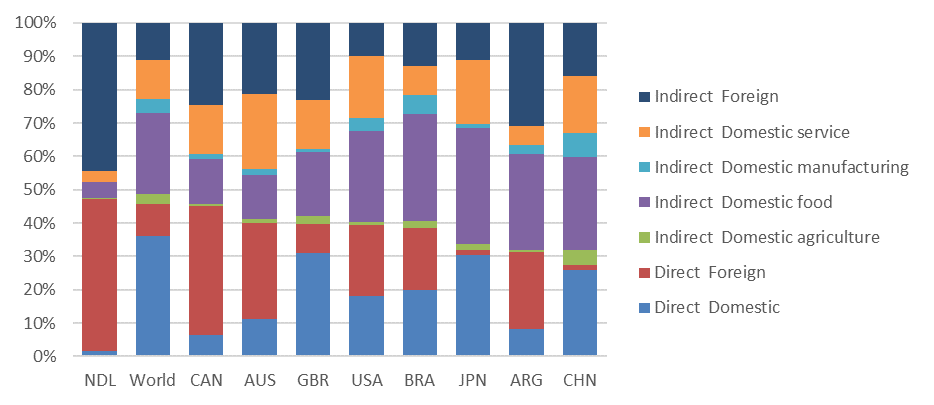 Sources: : Adapted from: Greenville, J., K. Kawasaki and M. Jouanjean (2019), "Value Adding Pathways in Agriculture and Food Trade: The Role of GVCs and Services", OECD Food, Agriculture and Fisheries Papers, No. 123, OECD Publishing, Paris
OECD Trade and Agriculture Directorate
6
Developing policy and market environment
more conducive for innovation
OECD Trade and Agriculture Directorate
7
Public agricultural R&D should concentrate more on the pre-competitive area of research
R&D expenditure by research area and funding source, 2013
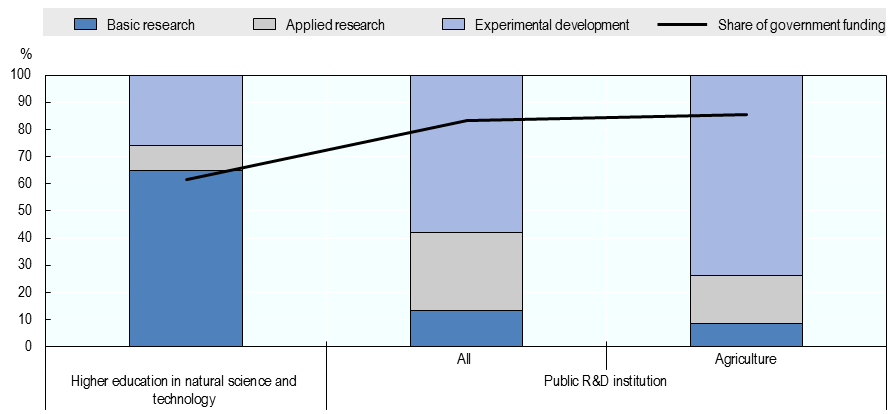 Source: China Statistical Yearbook on Science and Technology and China Agricultural Science and Technology Statistics,
[Speaker Notes: Last area of policy is agricultural innovation system. 
China is now the largest investor to public agricultural R&D system in monetary term and developed the world largest and most decentralized public agricultural R&D network.
Here I am highlighting the research area of R&D expenditure of university and public R&D institutions in China. 
In agricultural public R&D institutions, more than 70% of expenditure go to experimental development. The share is higher in agriculture.   
The dominance of public R&D institutions narrow the expansion of private R&D activities and it is sometimes difficult for researchers in public R&D institutions to commercialise their technology.]
Public R&D investment in United States concentrates in the areas private sectors would underinvest
Funding share in different areas of agro-food R&D, 2013
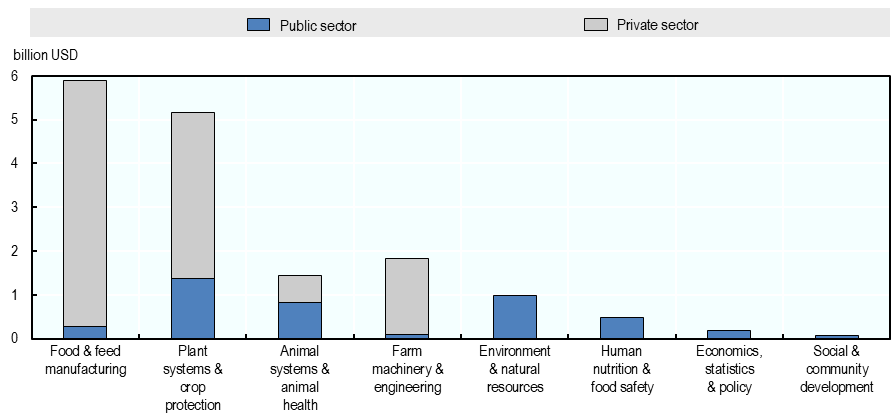 Source: USDA
9
International research collaboration strengthens  own agricultural innovation system
International co-operation in agro-food R&D, 2007-12
Agro-food outputs with foreign partners as a share of total agro-food outputs
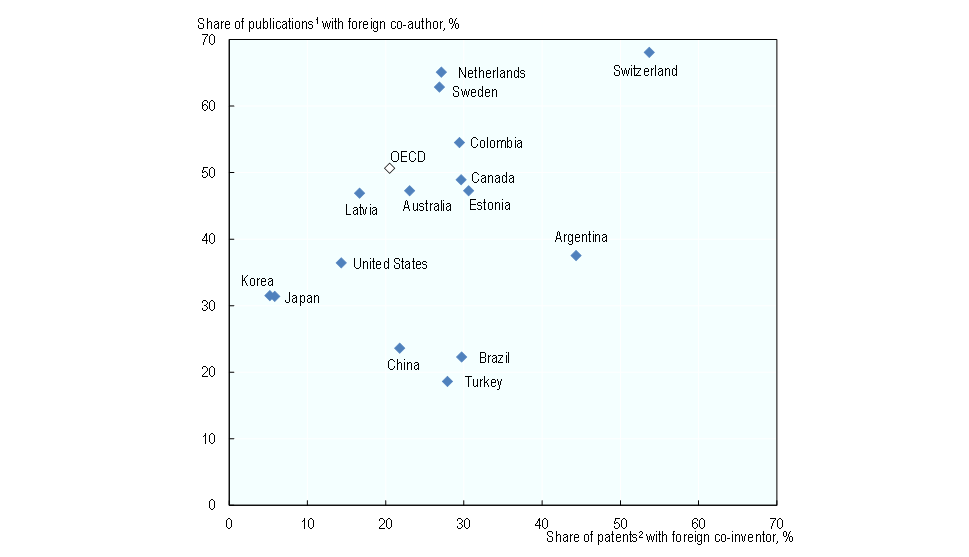 10
[Speaker Notes: ADD Japan]
Example of producer’s proactive engagement in agricultural innovation process
11
[Speaker Notes: ADD Japan]
Developing more collaborative and participatory agricultural innovation system
OECD Trade and Agriculture Directorate
12
Suggested directions of policy reform
OECD Trade and Agriculture Directorate
13
[Speaker Notes: Considering the changes of these situations, the report is suggesting broadly three directions of reform
Supply oriented policies (policy focusing on domestic market equilibrium, supply driven innovation system focusing on government R&D and extension system)
These supply orient policies create less incentive for innovation at the farm level 
Demand oriented policies that address producers management constraints and expand business opportunities. The type of support that business oriented farmers is different. New technology and skills , risk management tools and opportunity to participate in the innovation process
Second point is more integration of agriculture with other sectors. Traditionally agriculture has been treated differently from other parts of the economy based on the assumption that agriculture is dominated by small scale family farms. Institutions such as Agricultural cooperatives, Agricultural Bank,  
But link with outside agriculture becomes important 
Third, improvement of sustainability of agriculture has been an objective of agricultural policy, but the policy was rather focus on supporting a small segment of environmentally friendly farming. Weak message that improving environmental performance is something all the producers need to commit. 
Sustainability policy objective needs to be more integrated with all parts of agricultural policy]
Contact us
We look forward to hearing from you!
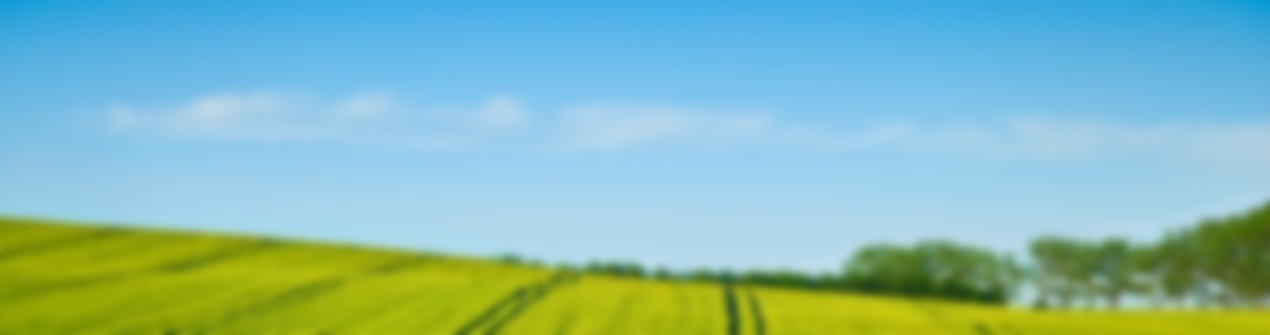 You can reach us via 
e-mail by sending your message to the following address:

tad.contact@oecd.org
We invite you to connect with us on Twitter by following:



@OECDagriculture
Access all of the information from the Trade & Agriculture Directorate at:

www.oecd.org/tad
[Speaker Notes: Contact us template agriculture - 1]